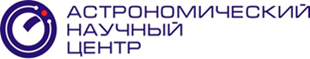 Результаты эксплуатации КСОЭС в 2017 годуосновные задачи на 2018 год
Доклад заместителя генерального директора АО «АНЦ» 
по эксплуатации и развитию  И.В.Тарасенко
<номер>